ST update2
gtraini
A lot of inconsistencies…
Clock syncronisation ,WaveDAQ load, noise, signal shape and amplitude, wavedream type…
I started from the most straightforward and manageable issue: noise
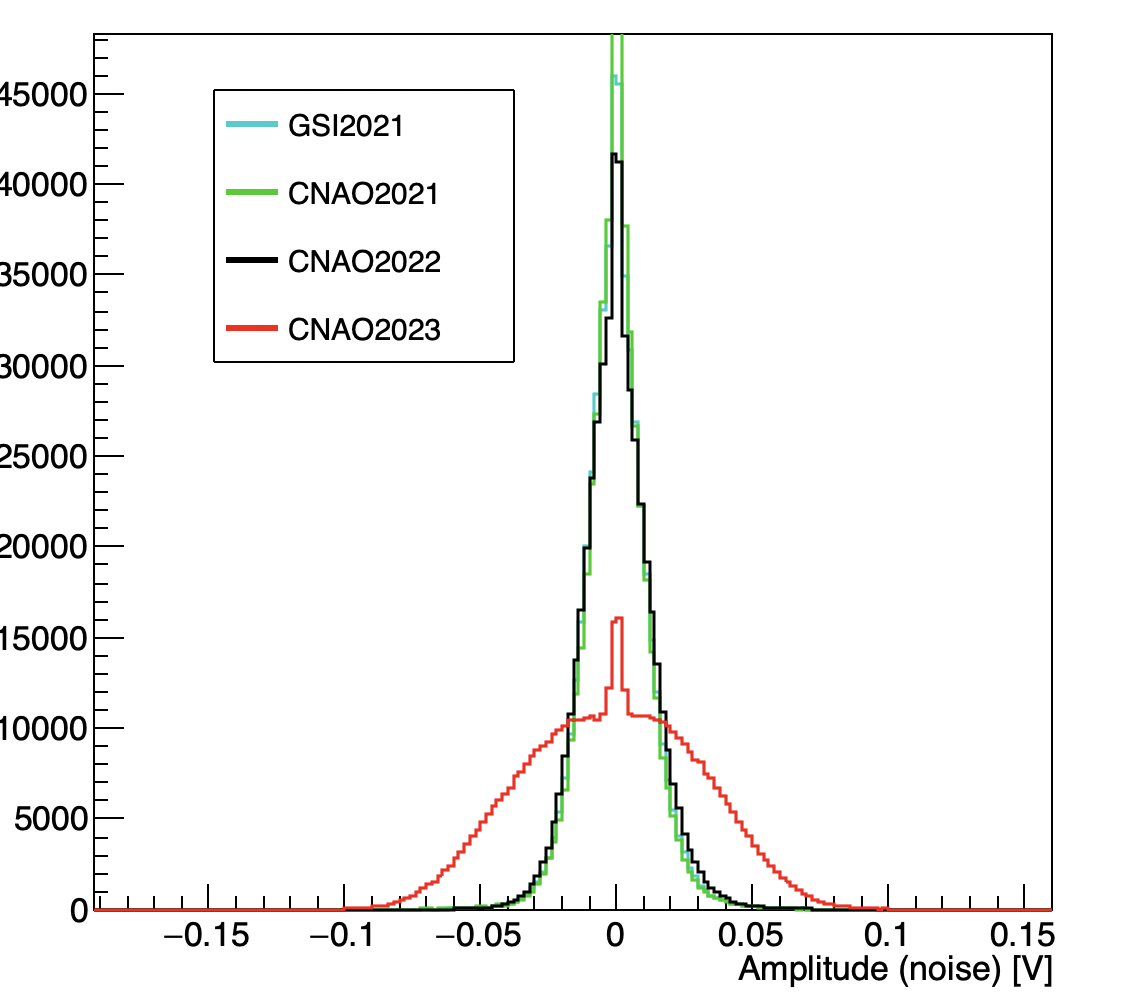 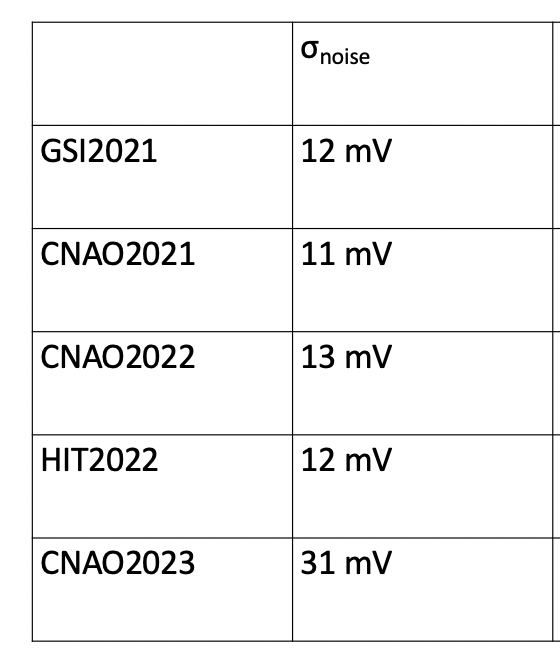 FOOT general meeting - Pavia 29,30 November 2021
05/12/23
ST signal (sum)
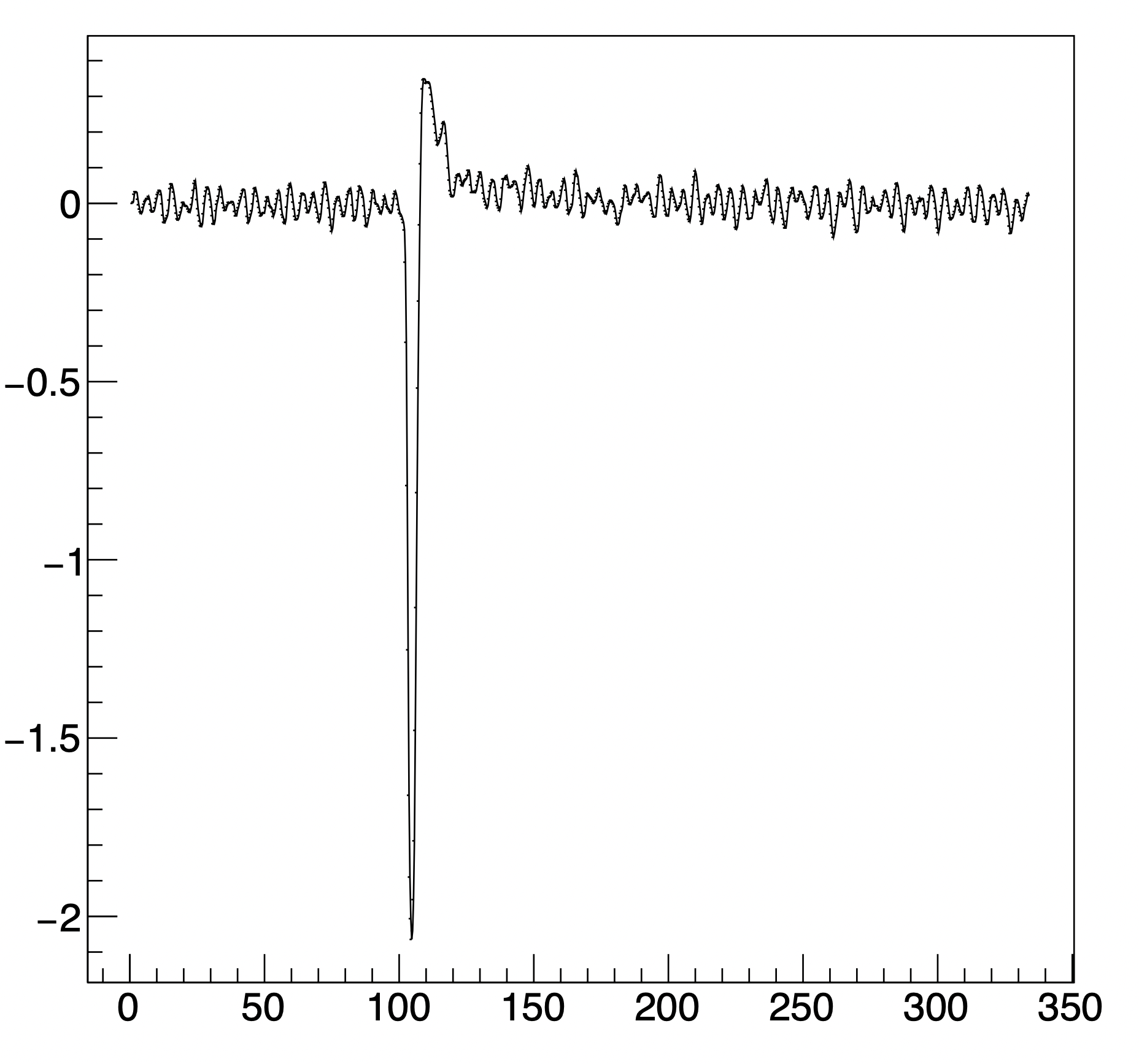 Noise seems to have at least one component @ ~ 200 MHz

Goal: fourier analysis and filtering attempt…
Amplitude [V]
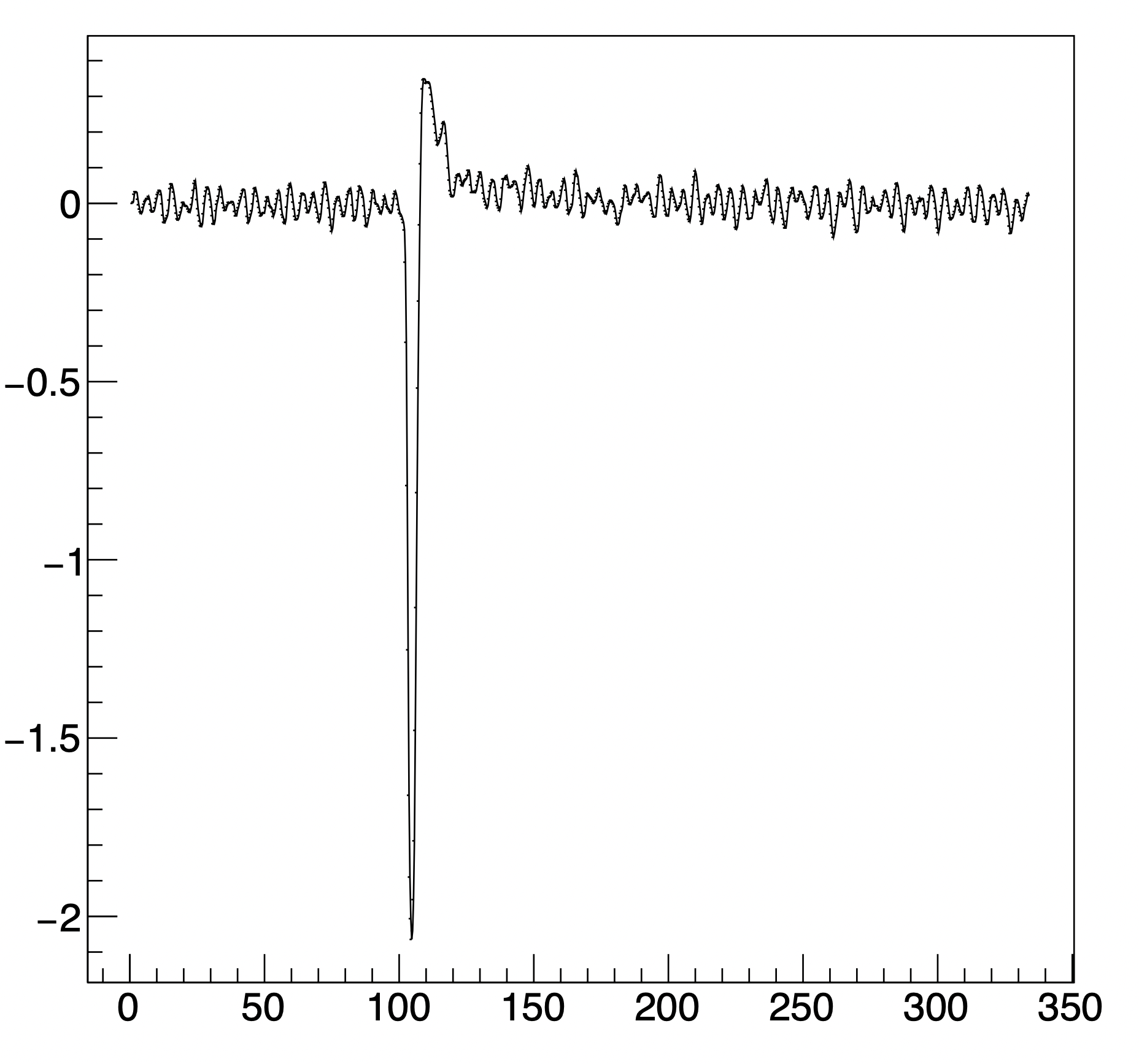 Time [ns]
FOOT general meeting - Pavia 29,30 November 2021
05/12/23
FFT
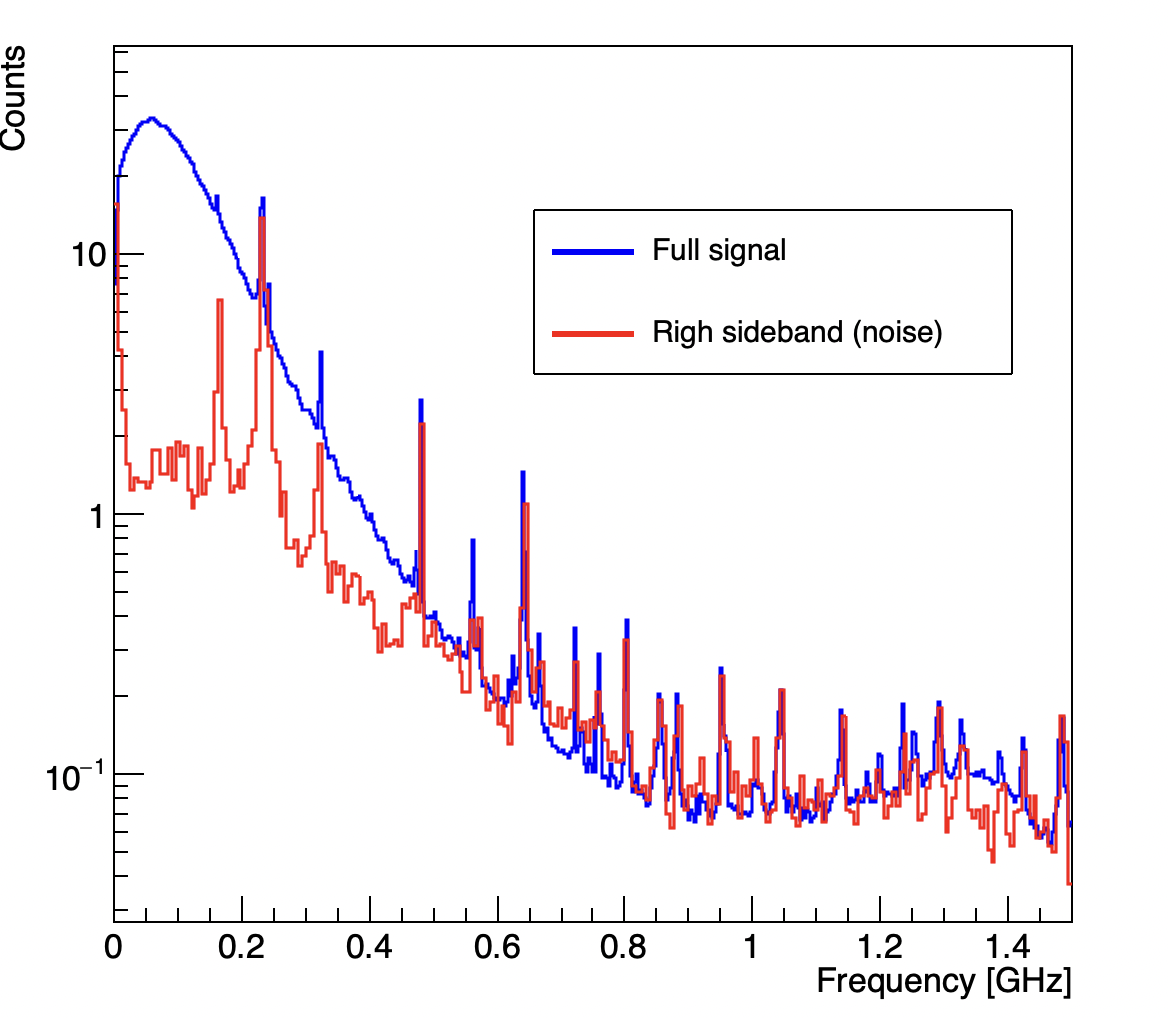 FFT implemented in shoe (ROOT libraries), still to be pushed

Clear peaks due to noise
FOOT general meeting - Pavia 29,30 November 2021
05/12/23
Filter
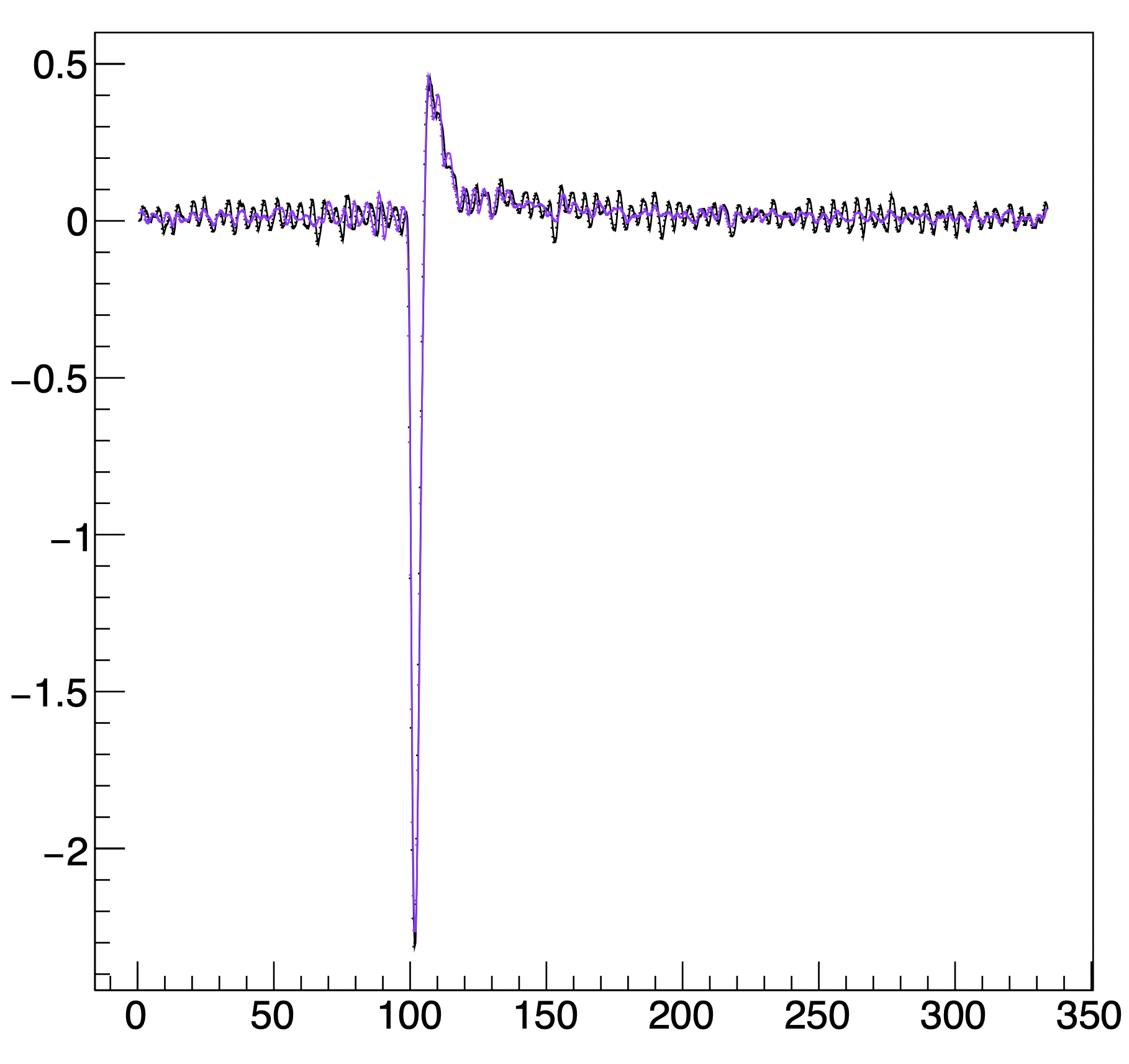 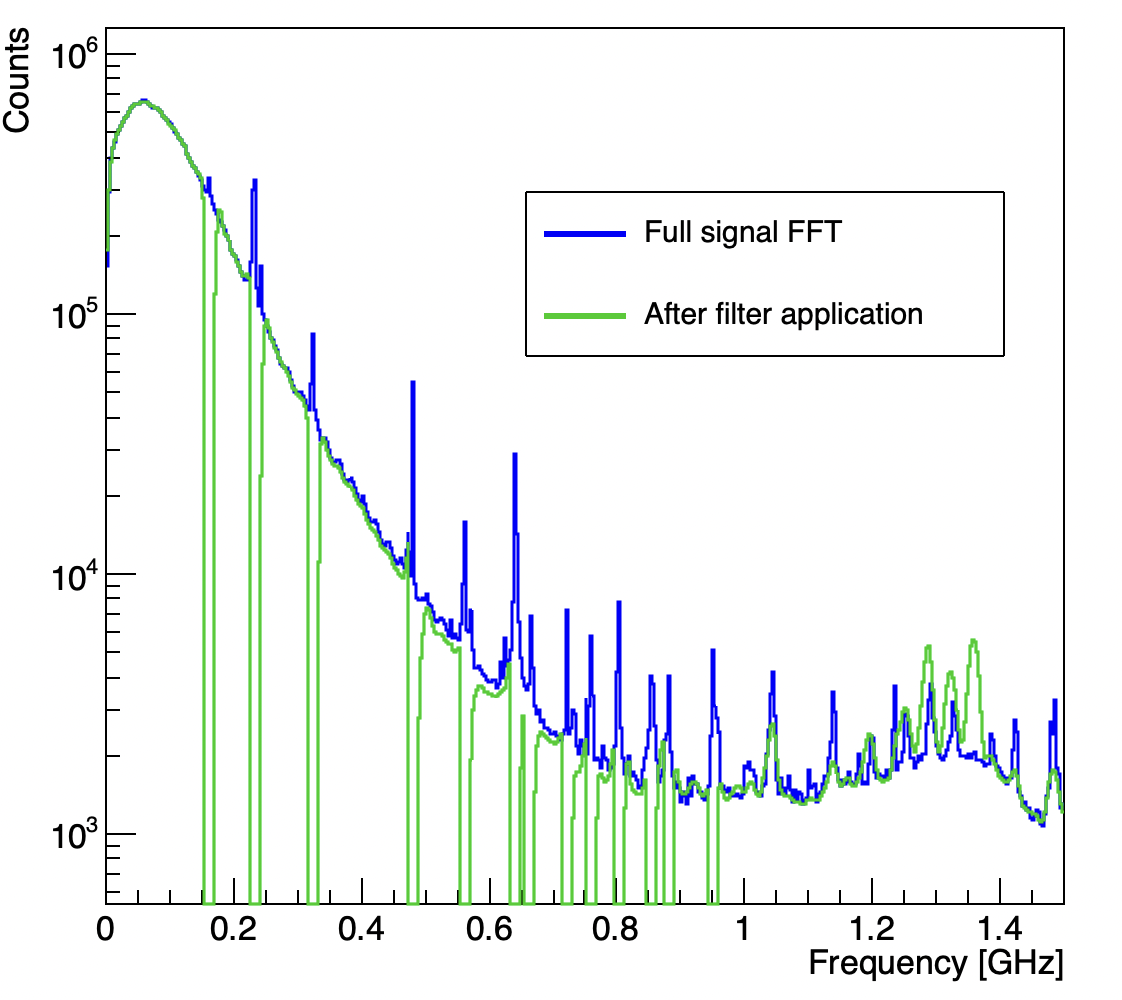 A lot of quick attempts (smoothing, high-pass, peak finder to look for noise peak…)

I show you just the best  (at present) option: rough cut on single frequencies “by hand”

Process: FFT -> filter -> inverse FFT
Orig.

Inv.FFT
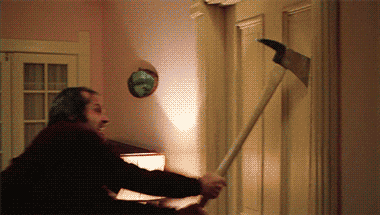 FOOT general meeting - Pavia 29,30 November 2021
05/12/23
Effect on th ST
Amplitude lowering
Rise time enhancement
Noise reduction
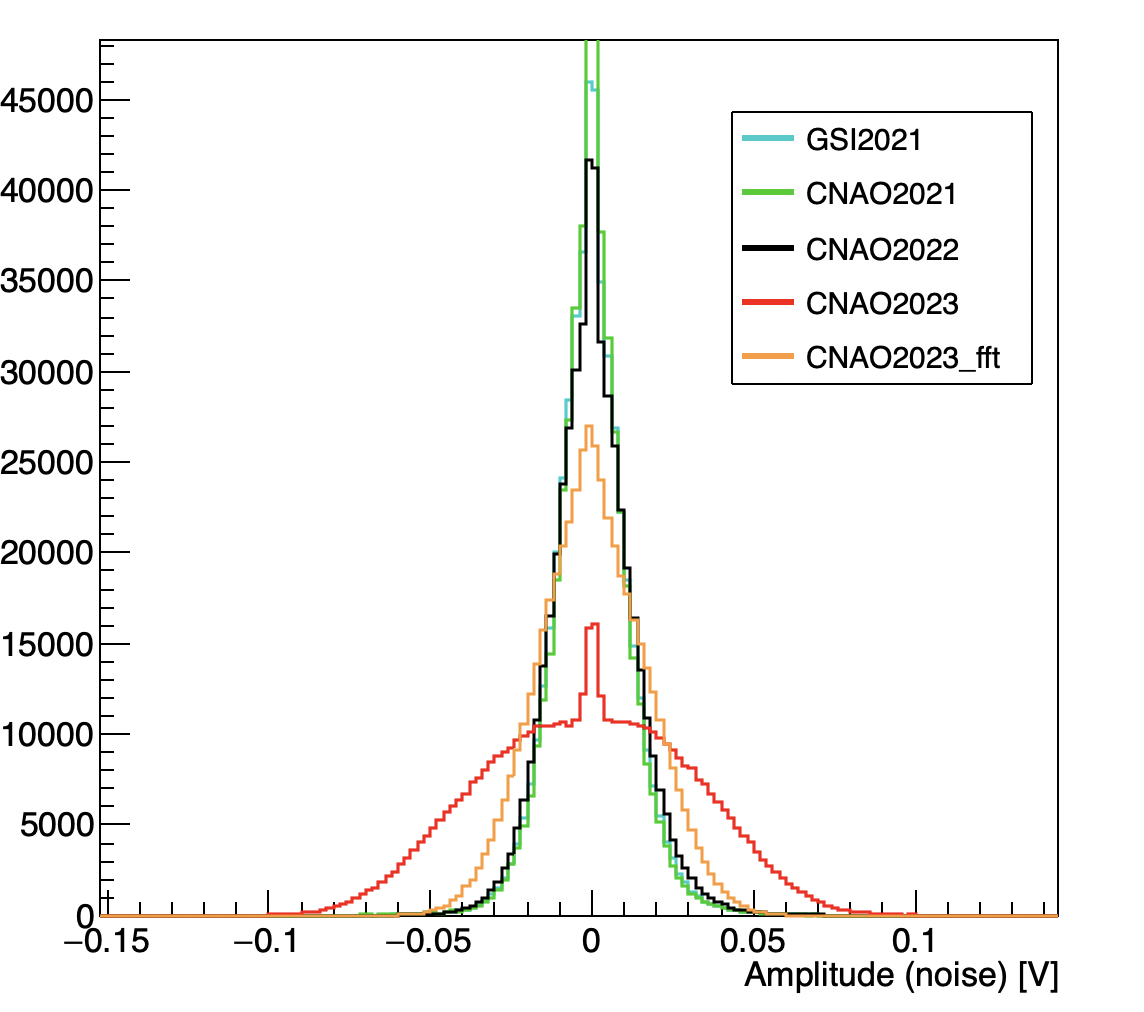 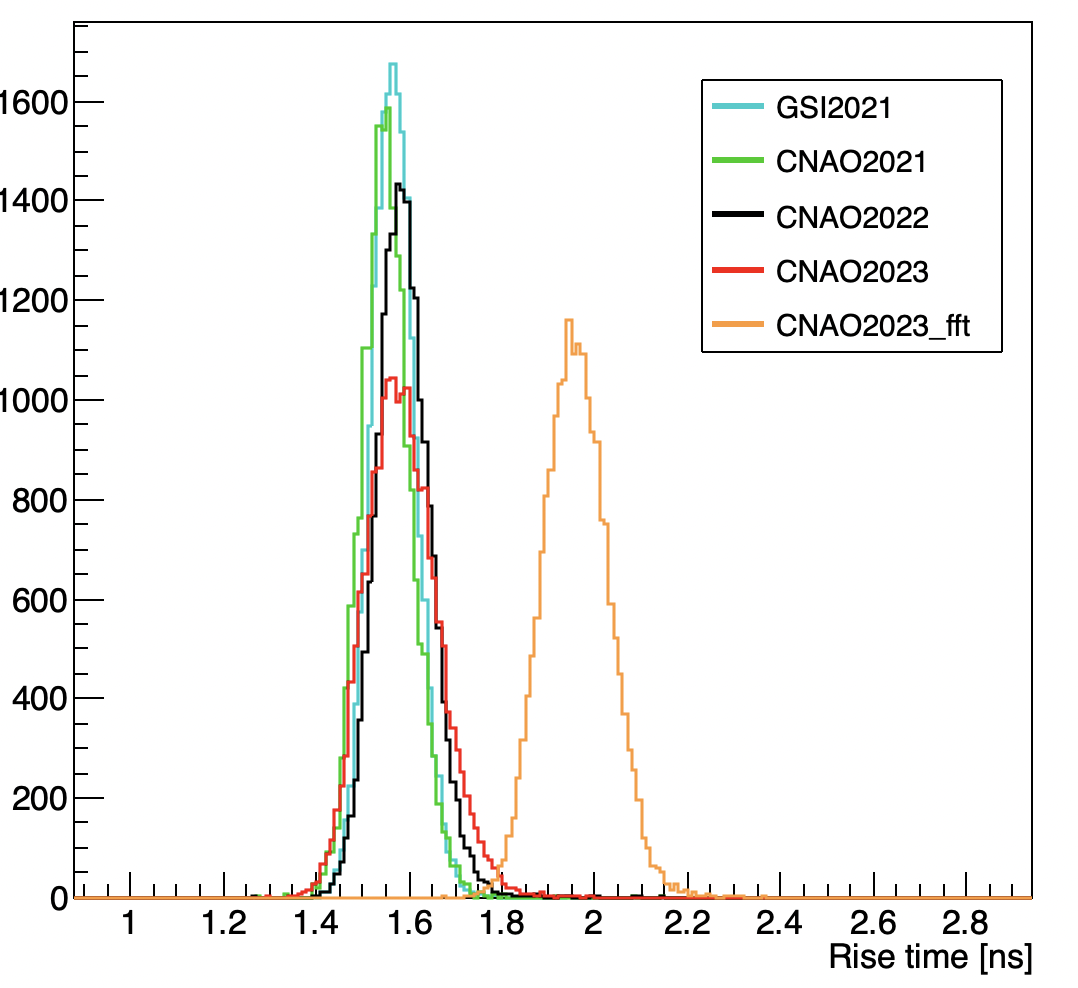 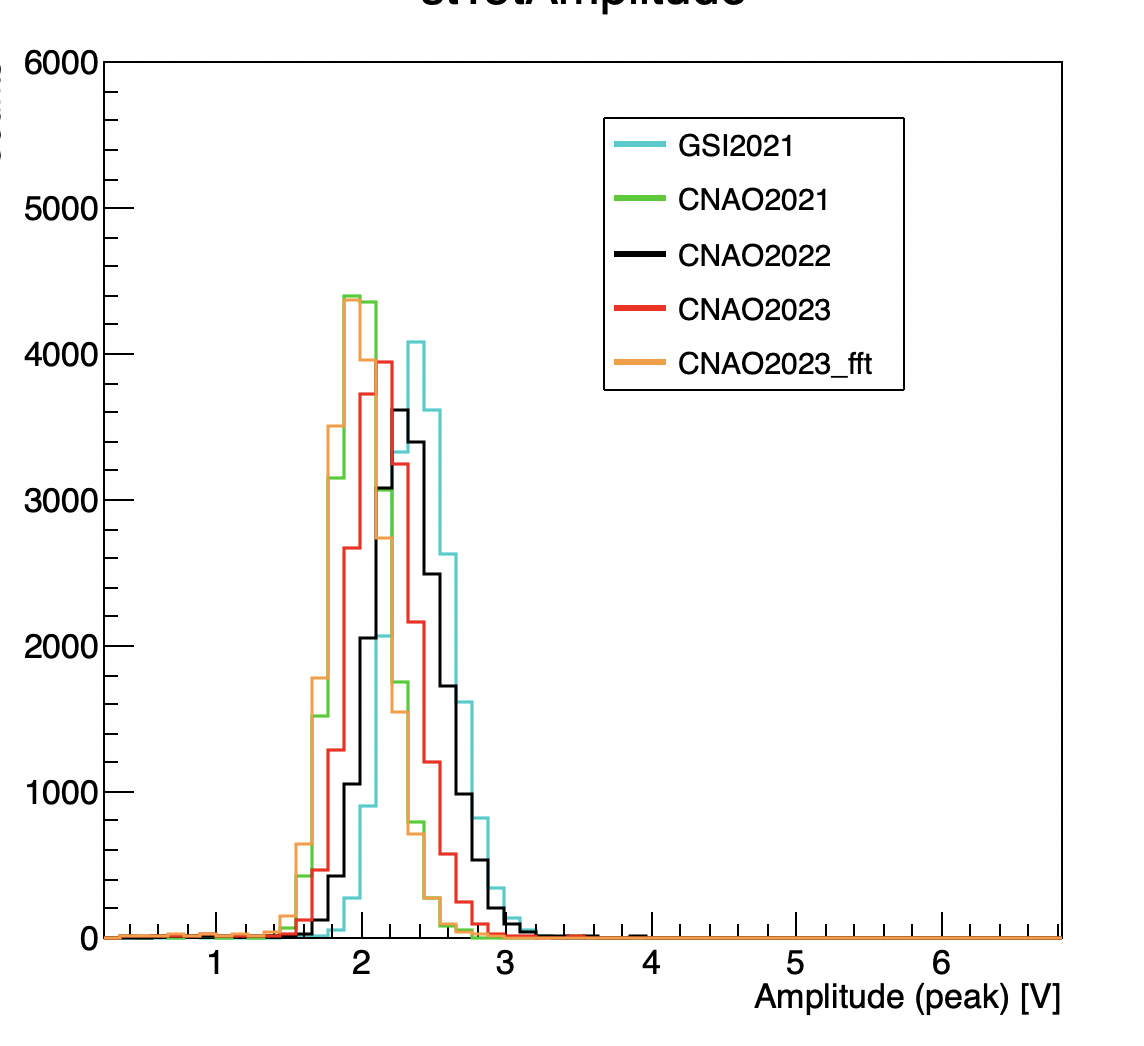 FOOT general meeting - Pavia 29,30 November 2021
05/12/23
Time of flight
From 86ps to 71 ps tof resolution

Good improvement, we are closing to CNAO2021
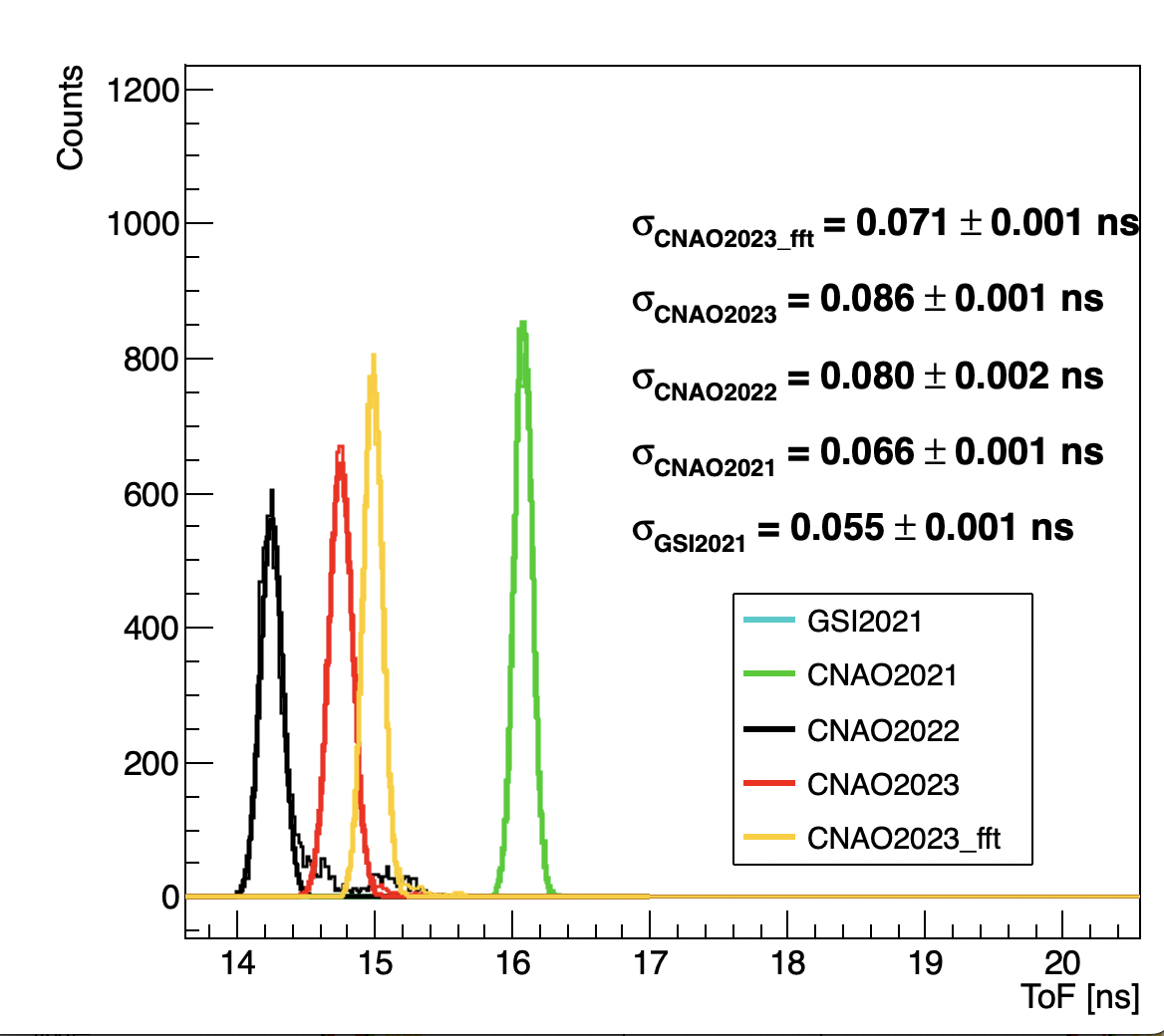 FOOT general meeting - Pavia 29,30 November 2021
05/12/23